Dietary requirements for tryptophan and sulphur amino acids after weaning: is there a case for increasing their level of inclusion in diets?
Dr. John Pluske

School of Veterinary and Life Sciences, 
Western Australia
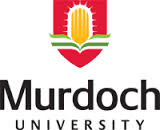 Today’s presentation
Weaning process

“Essentiality” of some essential amino acids

Tryptophan

Sulphur amino acids

Concluding comments
Weaning is a stressful event
Removal from sow and littermates
Change in 
environment
Fighting and establishment 
of social hierarchy
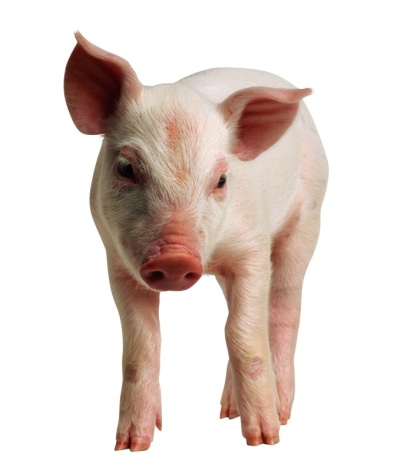 Increased exposure
 to pathogens
Abrupt transition in diet
Transportation
stress
(Slide: Courtesy of Dr J.Campbell, APC)
[Speaker Notes: Let’s remember how we stress these pigs out: we take them away from their sow and littermates, we throw them in a new group of pigs and then we move them onto a truck or to a new house. Then we give them a completely new diet, not to mention, they’re exposed to an entire new set of pathogens.]
The post-weaning malaise
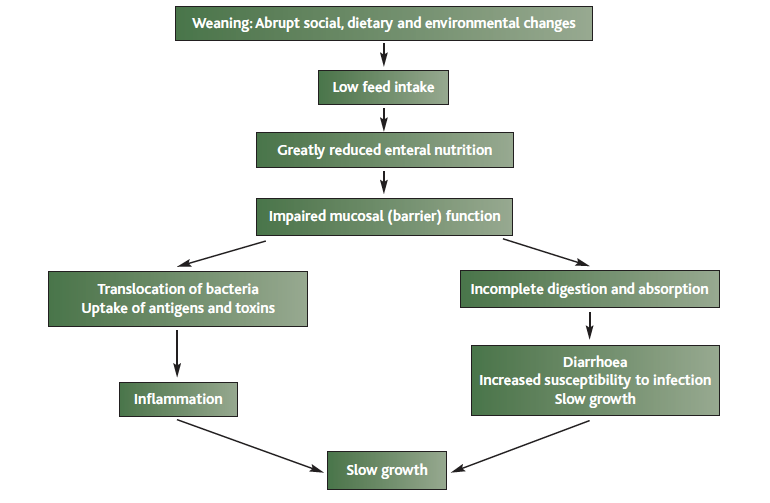 (Wellock et al., 2013; The Pig J. 69:56-74)
Weaning increases production of pro-inflammatory cytokines
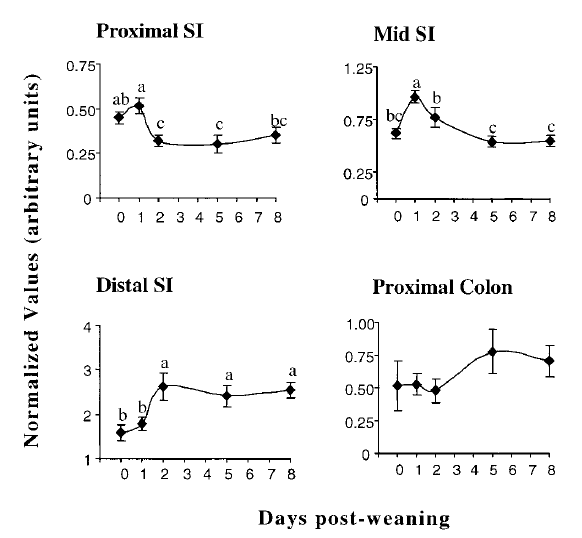 Weaning is associated with an early and transient response in gene expression of pro-inflammatory cytokines in the gut

   The (transient) rise corresponds with both low feed intake and the stress (disease?) associated with weaning
Pattern of TNF-α mRNA expression in the proximal, mid-, and distal SI in the proximal colon of the intestine of piglets on the day of weaning (d 0) and on d 1, 2, 5, and 8 after weaning
(Pie et al., 2004; J. Nutr. 134: 641-651)
What is the impact of weaning (and all that goes with it – disease, stress…) on the young pigs’ nutrient requirements?
Immune system activation affects performance of pigs (6-27 kg LW)
(Williams et al., 1997; J. Anim. Sci. 75: 2463-2471)
Pigs without clinical disease signs can still perform poorer
Oral infection with Lawsonia intracellularis (LI)
Clinical infection 108-106 LI per pig
Subclinical infection 105-104 LI per pig
(Paradis et al., 2012; J. Swine. Health Prod. 20: 137–141)
Immunonutrition: Using selected essential amino acids to restore the structure and function of the gut more rapidly and efficiently
1. Tryptophan
Background
Weaners reared in unsanitary (‘dirty’) conditions without antimicrobials show poorer growth rate and lower plasma Trp levels (compared to medicated feed and pigs housed in ‘clean’ rooms)

Plasma Trp concentration decreases during chronic lung inflammation of pigs associated with increased Trp catabolism [indicated by greater induction of indoleamine 2,3 dioxygenase (IDO) activity]

IDO activation creates conditions that favor immune suppression and tolerance

Studies have also shown that additional Trp supplementation,

Allows susceptible [to F4 enterotoxigenic (ETEC) E. coli infection] pigs to partially compensate for the effects of ETEC challenge by increasing feed intake and maintaining adequate growth

Favourably interacts to reduce the bacterial induction of some genes involved in the intestinal barrier in ETEC-susceptible pigs
Linear response of protein deposition to increasing Trp intake with immune system activation
NO immune system activation
≈12% 
difference
Immune system activation
(Pigs, 20 kg BW; LPS given
i.m. to cause stimulation)
(Levesque et al., 2011; In Proceedings of the Canadian Nutrition Society, ON, Canada)
Trp requirements under commercial conditions: is the optimum above SID Trp:Lys of 0.16 (NRC, 2012)?
Rationale:

Under commercial conditions (‘inflammatory state’), pig performance will increase with increased levels of dietary Trp

Under commercial conditions (‘inflammatory state’), markers of inflammation will be ameliorated in pigs fed higher levels of Trp than pigs fed lower levels
Methods
Six Tryptophan:Lysine ratios in diet
Two diets formulated (low and high)
n= 7 pens/treatment (total of 2,160 pigs weaned 
@ 19-23 d of age)

Experimental diets (with ZnO) fed for 2 wks after weaning followed by a commercial weaner diet

Feed distributed by Feedlogic® system
Blood samples taken on d 4 and 11 analysed for C-reactive protein (acute phase protein) as a 
	measure of inflammation
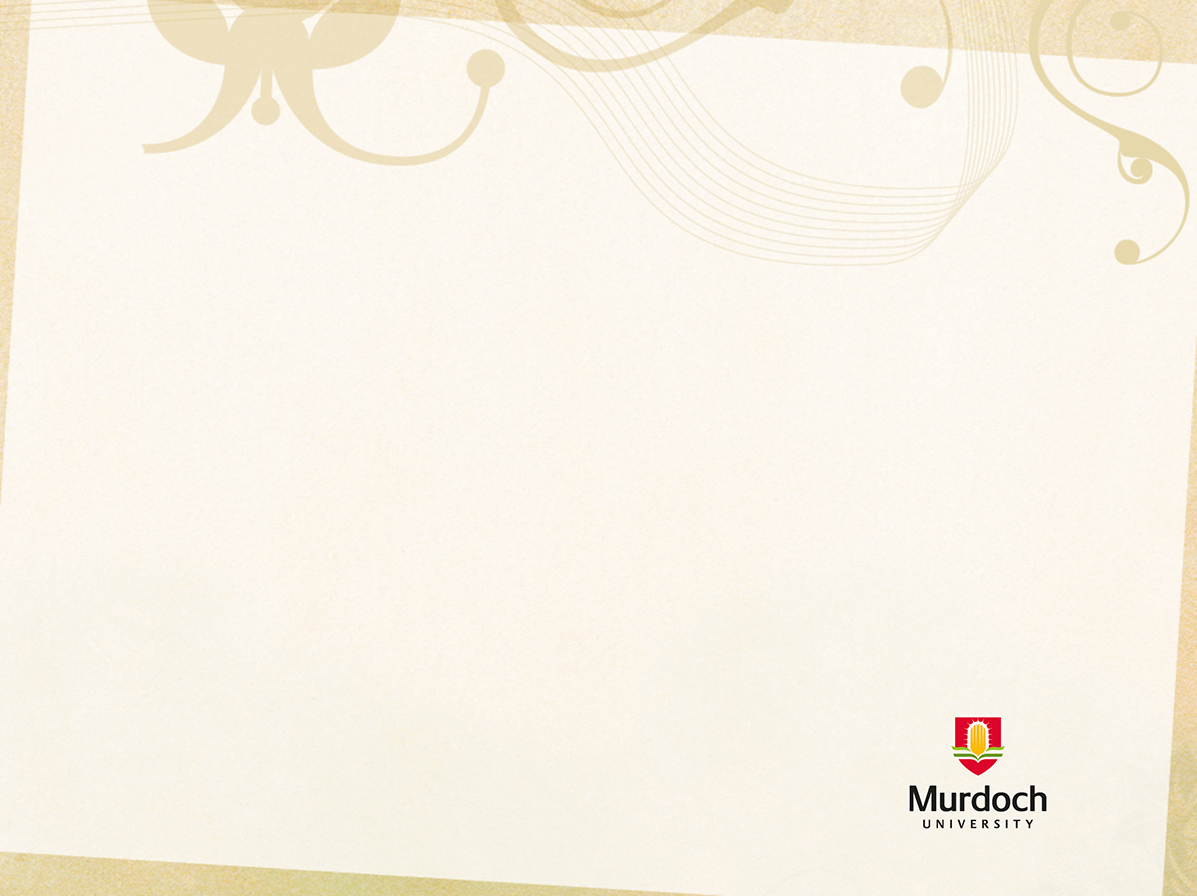 P < 0.05 (1-way ANOVA)
(Capozzalo et al., 2013; In Manipulating Pig Production XIII, p. 91)
b
a
a
a
a
a
P < 0.05 (1-way ANOVA)
(Capozzalo et al., 2013; In Manipulating Pig Production XIII, p. 91)
Expressing daily gain and feed intake on a Trp intake basis shows a different result
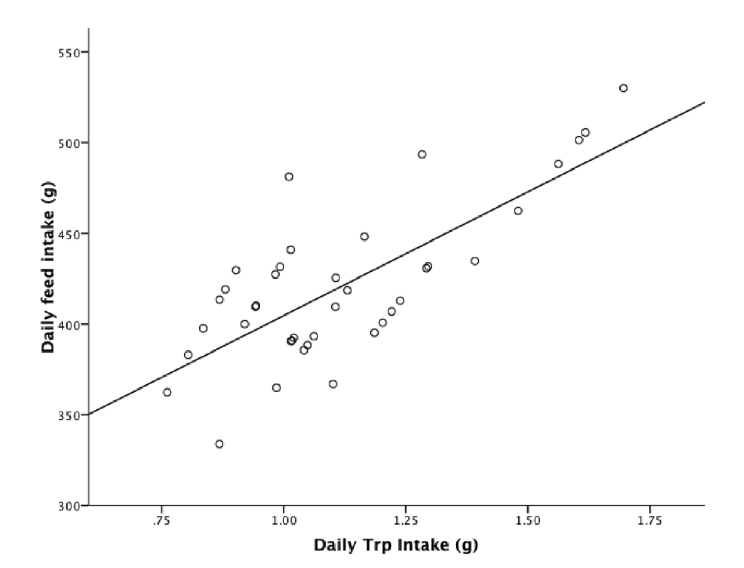 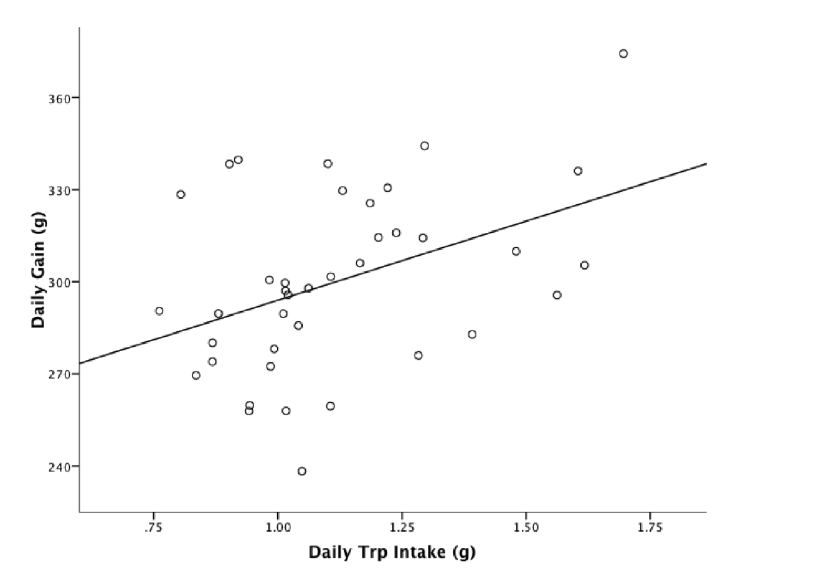 (y = 242.52 + 51.45x, RSD = 27.07, R2 = 0.171, P = 0.009)
(y = 268.38 + 136.33x, RSD = 28.63, R2 = 0.563, P < 0.001)
(Capozzalo, 2015; PhD Thesis, Murdoch University)
(Burger et al., 1998)
P < 0.05 (1-way ANOVA)
Main conclusions from this study
Linear improvements in gain and feed intake

Pigs fed Trp:Lys ratio of 0.24 were most efficient

C-reactive protein levels suggested a minimal inflammatory challenge occurred

Despite lack of disease/challenge (no mortality, 2.5% removals),

Data suggests that optimum SID Trp:Lys for production lies above current NRC recommendation of 0.16
In agreement with other studies
Economic model for determining SID Trp:Lys levels in diets (PIC USA)
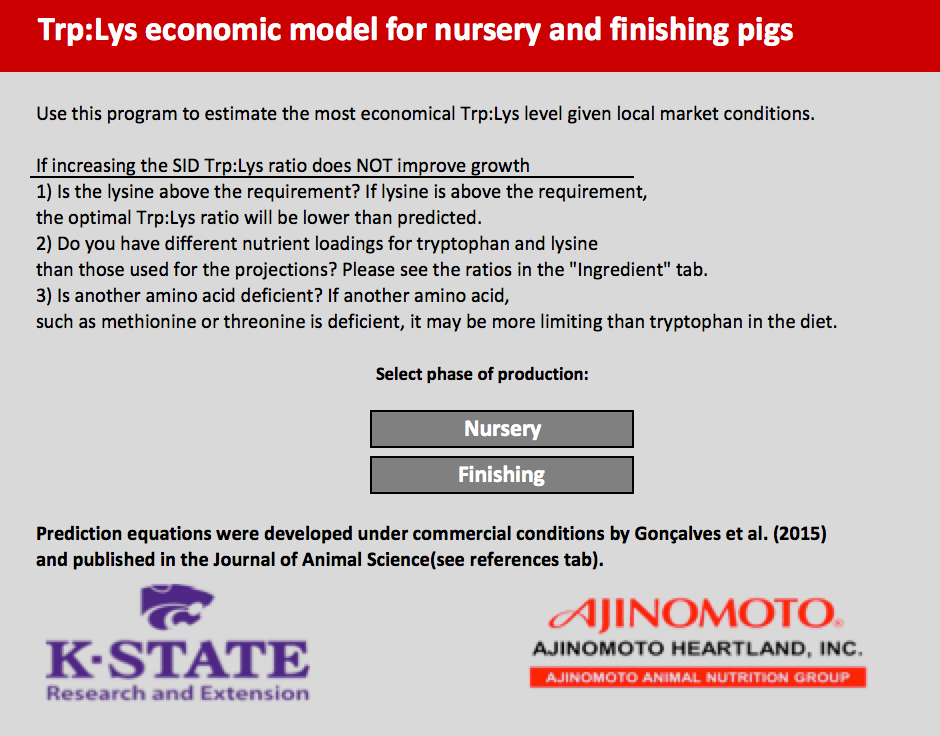 (http://www.lysine.com/en/tech-info/TrpLys.aspx)
2. Sulphur amino acids
Immune system activation alters amino acid partitioning
Sulphur amino acids (SAA; methionine+cysteine) act as precursors for immune system proteins and metabolites, 

Albumin (≈ 11% SAA)
Defensins (≈ 40 % CYS)
Polyamines, choline, carnitine
Glutathione (GSH; ≈ 39 % CYS)

SAA can become deficient when immune system is activated

During immune system activation, SAA are preferentially preserved or repartitioned in favour of non-protein compounds such as glutathione
Sulphur amino acids for weaner pigs
Current NRC recommendations (2012),

7-11 kg BW recommended level of SID SAA:Lys and Met:SAA are 0.56 and 0.51, respectively
11-25 kg BW recommended level of SID SAA:Lys and Met:SAA are 0.55 and 0.52, respectively

Cysteine (Cys) can contribute to 50% of the requirement for Met

Inflammatory conditions after weaning (stress, infection) may generate additional specific requirements for SAA
Aims and Hypotheses
Aim:

Determine optimum SID SAA:Lys ratio in weaner pigs infected with enterotoxigenic E. coli (ETEC)

Hypotheses: 

ETEC challenge will increase the requirement for SAA

Pigs fed higher SAA will have better production than those fed lower levels of SAA
Methods
Pigs allocated to the following six treatments (total 120 Topigs pigs) according to: 
	(i) body weight
	(ii) sex (1:1) and 
	(iii) F4 genotype (RR:RS = 13:7)
[Data for treatments 2 and 6 combined due to both groups succumbing to oedema disease]
[Speaker Notes: Diets were formulated with
	90% NRC recommended Lys
	0.22 SID Trp:Lys
	0.64 Thr:Lys]
Methods
* Standard diet was adjusted with synthetic DL methionine, SID Lys was 90% of NRC 2012 value (restricted), SID Trp:Lys = 0.22 for all diets, SID Thr:Lys = 0.64 for all diets 

**Infected with ETEC (5 mL, 1.13 x 108 CFU/mL, serotype O149:K91:K88) on d 8, 9 and 10 after weaning
Faecal consistency score (pre and post-ETEC infection)
Faecal consistency was assessed on a four-point scale with scores; 
	0 =solid, 1=soft, 2=sloppy, and 3=liquid,

and then converted to percentage values 
	0=0%, 1=33.33%, 2=66.67%, and 3=100%
(Capozzalo et al., 2014; J. Anim. Sci. 92 (Supplement 2):091)
Estimation of optimum SID SAA:Lys level for daily gain in pigs 8-20 kg BW (quadratic broken-line model; R2=0.94)
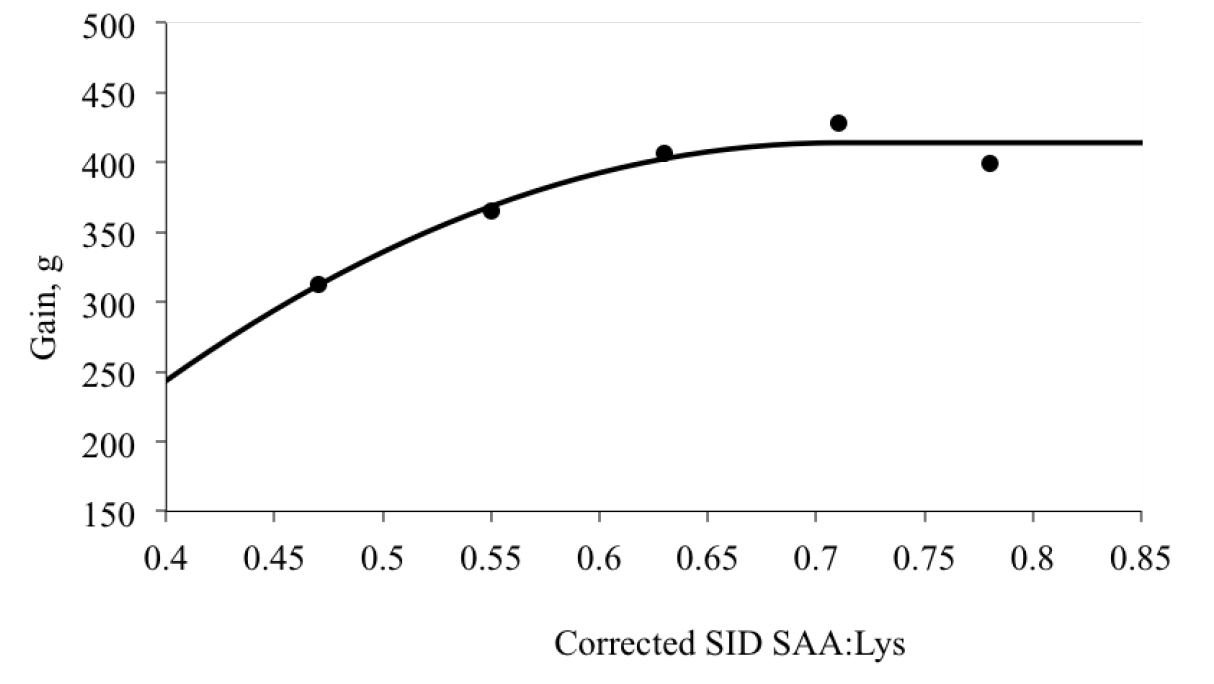 Current study
NRC (2012)
(Capozzalo, 2015; PhD Thesis, Murdoch University)
Estimation of optimum SID SAA:Lys level for feed intake in pigs 8-20 kg BW (quadratic broken-line model; R2=0.97)
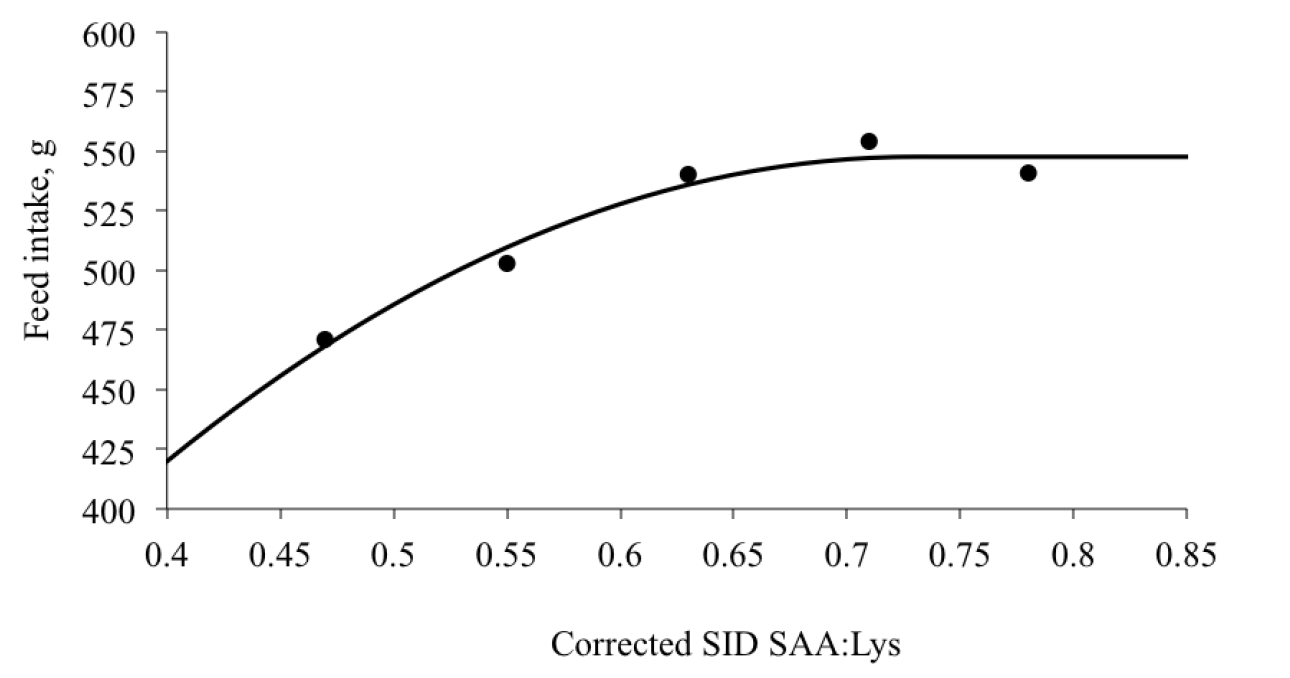 Current study
NRC (2012)
(Capozzalo, 2015; PhD Thesis, Murdoch University)
Estimation of optimum SID SAA:Lys level for gain:feed in pigs 8-20 kg BW (quadratic broken-line model; R2=0.90)
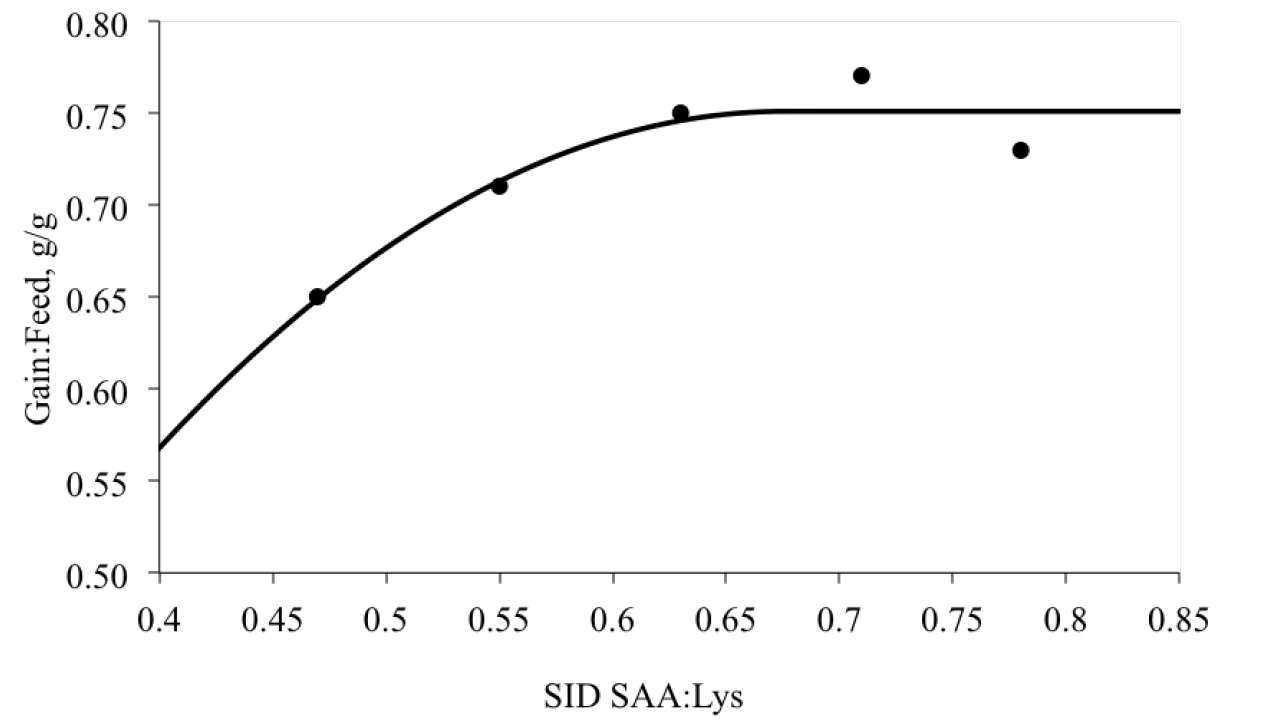 Current study
NRC (2012)
(Capozzalo, 2015; PhD Thesis, Murdoch University)
Main conclusions from this study(pigs 8-20 kg BW)
No significant dietary effects of SID SAA:Lys on days with diarrhea (faecal consistency) or shedding of F4 ETEC

Overall daily gain optimised at ≈ 0.71 SID SAA:Lys, while SID SAA:Lys of ≈ 0.73 optimised feed intake

Overall G:F optimised at ≈ 0.68 SID SAA:Lys 

Oedema disease kills pigs
Performance of commercial grow-finish pigs (48-100 kg): daily gain
Experimental studies
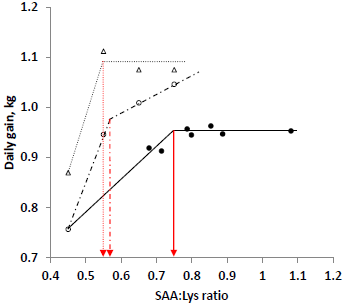 Commercial study
(SAA:Lys ratios of 0.45, 0.50, 0.55, 0.60, 0.65, 0.70, 0.75 and 0.80)
(Kim et al., 2015; Anim. Prod. Sci. 55: 1564)
Performance of commercial grow-finish pigs (48-100 kg): carcass weight
Experimental studies
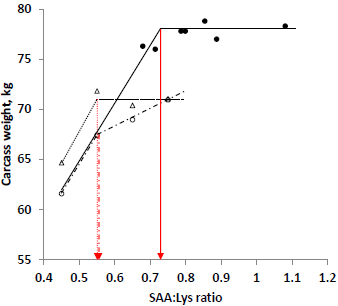 Commercial study
(SAA:Lys ratios of 0.45, 0.50, 0.55, 0.60, 0.65, 0.70, 0.75 and 0.80)
(Kim et al., 2015; Anim. Prod. Sci. 55: 1564)
Overall conclusions
Immunonutrition – feeding (selected) essential/conditionally essential amino acids at targeted times of the production cycle

We, and others, shown that the production optimum for SID Trp and SAA (to Lys) levels in weaner pigs lies above currently recommended levels (e.g., NRC, 2012), even in the absence of disease challenge

Implications for grow-finish pigs

Need to determine the economic optimum
IDO is activated during inflammation and helps create conditions that favor immune suppression and tolerance
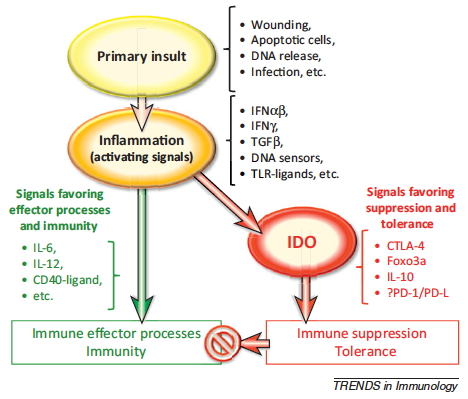 (Munn and Mellor, 2013; Trends Immunol. 34: 137-143)
[Speaker Notes: Primary insults create local inflammation and
generalized signals that activate immune cells. However, overall immune
outcomes depend on the balance of additional signals that promote either
effector and regulatory responses. Thus inflammation drives the immune
response, but the specific character depends critically on the overall balance of
immune stimulatory and regulatory pathways activated in a particular setting.
Inflammatory signals that favor regulatory/suppressor outcomes often activate
and/or sustain local IDO enzyme activity.]
Metabolic control of T cell and Treg responses via IDO
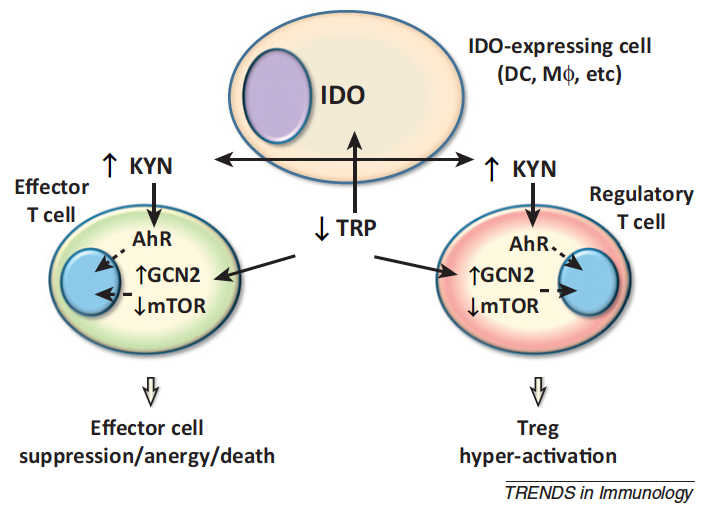 KYN release and TRP consumption
by accessory cells expressing 
IDO generates signals
 that have profound effects on 
T cell and Treg responses 
to inflammatory and antigenic 
signals
(Munn and Mellor, 2013; Trends Immunol. 34: 137-143)
[Speaker Notes: Figure 1. Metabolic control of T cell and Treg responses via IDO. KYN release and
TRP consumption by accessory cells expressing IDO generates signals via AhR and
amino-acid sensors (GCN2, mTOR), respectively, that have profound effects on T
cell and Treg responses to inflammatory and antigenic signals. IDO activity in
APCs also enhances Treg differentiation from naı¨ve CD4 T cells via these metabolic
pathways (not shown).]
Immune system activation (e.g., through poor sanitation) decreases growth efficiency
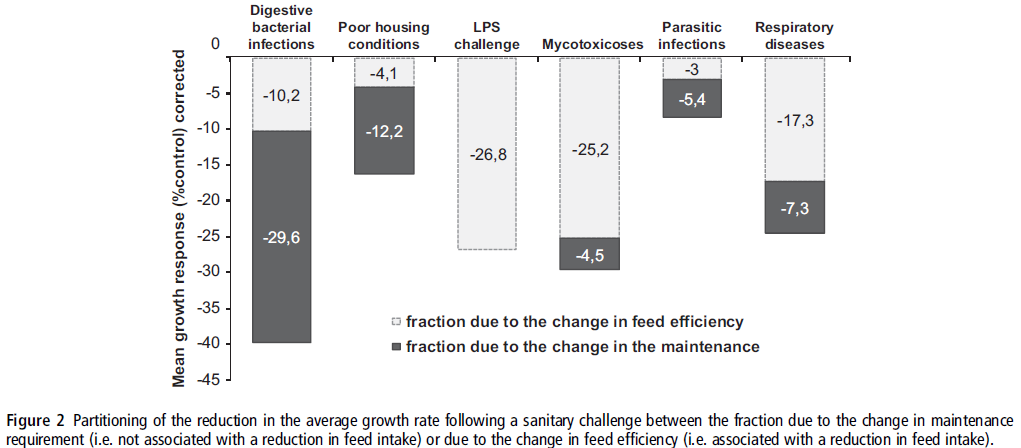 (Pastorelli et al., 2012; Animal 6:952–961)